Murrieta Educators Association
Visit https://calendly.com/the-standard-cta-team3
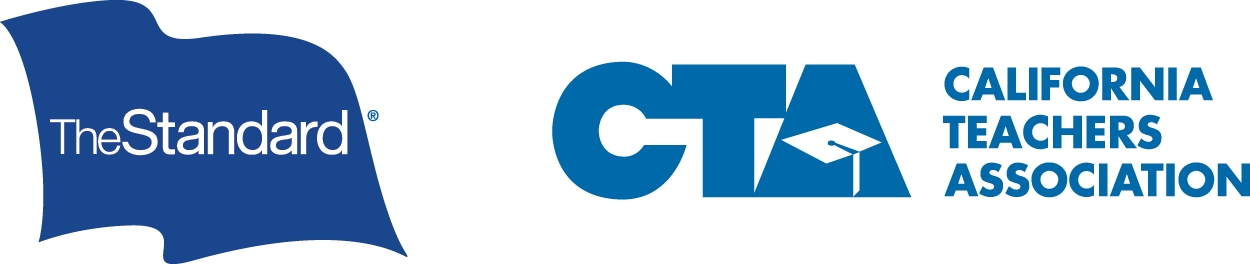 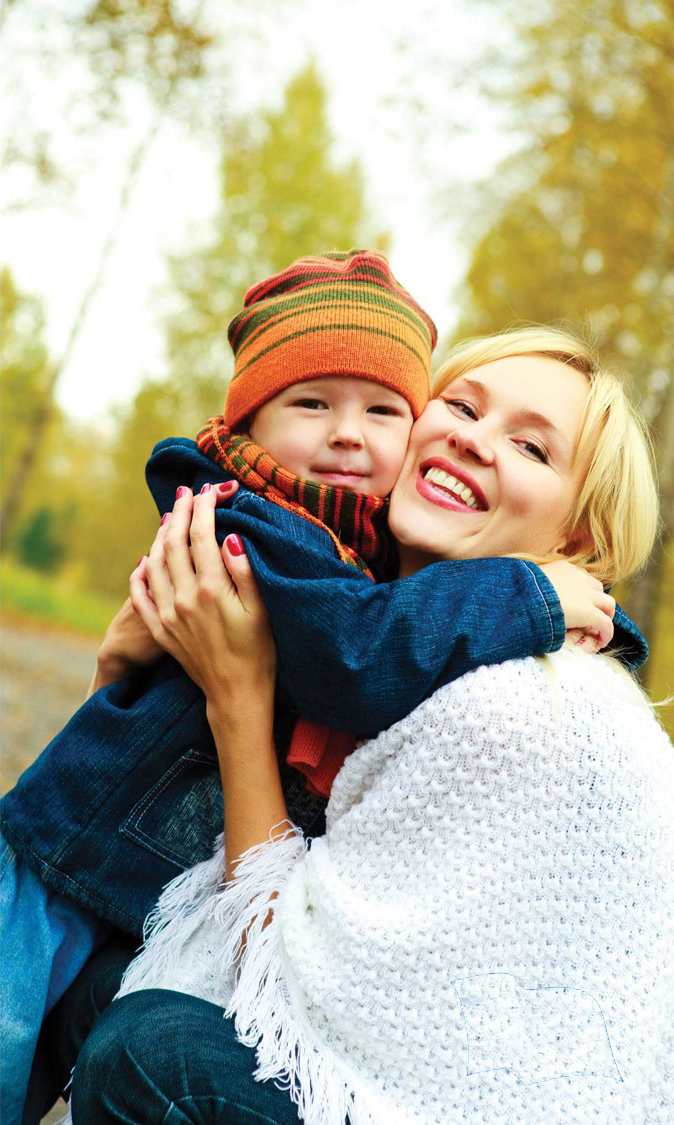 Why Choose CTA-endorsed Disability Insurance
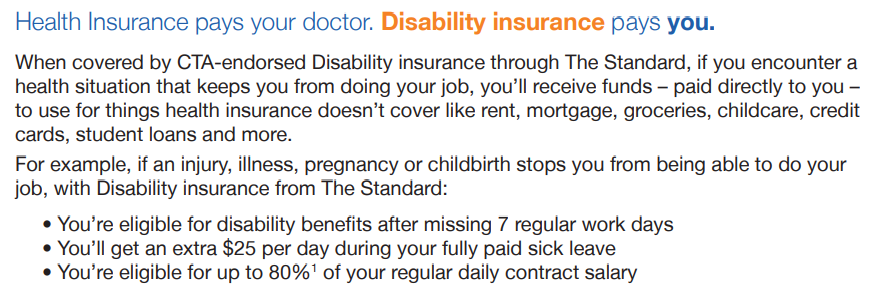 Pregnancy is considered a covered disabling condition
Coverage for disabilities that occur on and off the job
Short preexisting condition exclusion period of 10 regular days of required attendance
Student Loan and Cancer Benefits2 at no added cost
New Summer Benefit included at no extra cost
Daily income is based on your regular daily contract salary. Benefits will be reduced by deductible income. Examples of deductible income include personal leave pay, severance pay, substitute differential pay, catastrophic/extraordinary leave bank, salary continuation, workers’ compensation, work earnings, social security, state disability, CalPERS/CalSTRS benefits.
Student Loan Benefit and Cancer Benefit are offered to eligible members on approved Disability claims under the CTA-endorsed Voluntary Disability insurance or CTA Introductory Disability insurance plan who meet additional specific criteria.